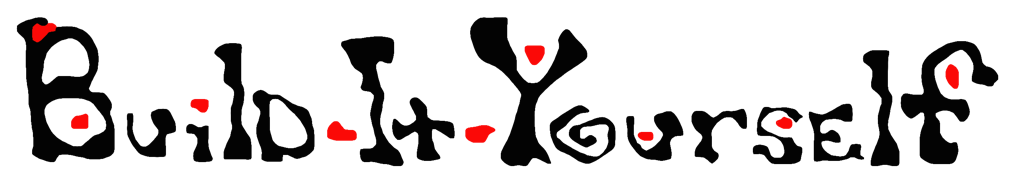 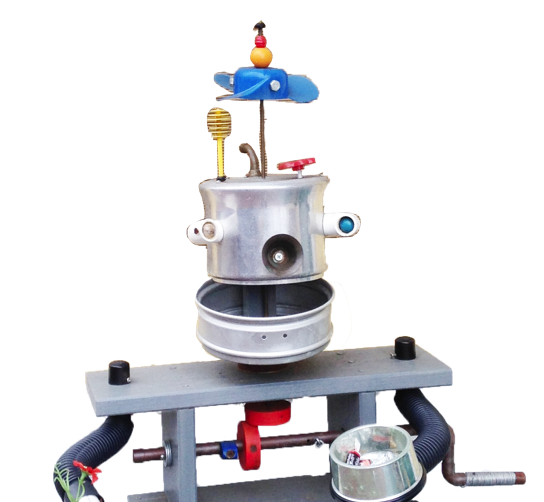 Let’s teach kids to share the universe!
Let’s teach kids to use technology to make the world better!
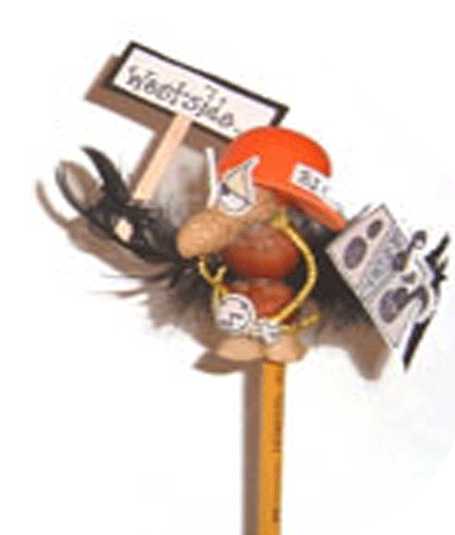 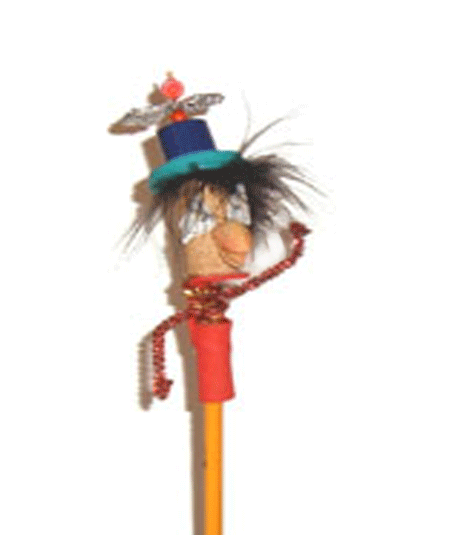 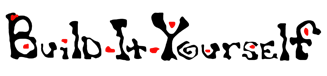 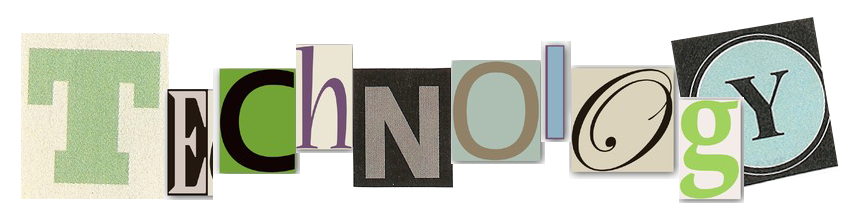 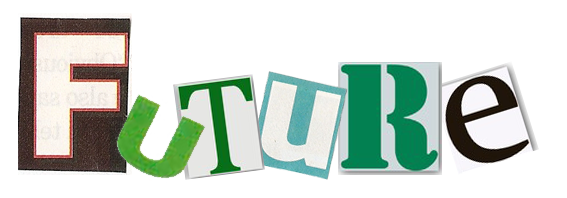 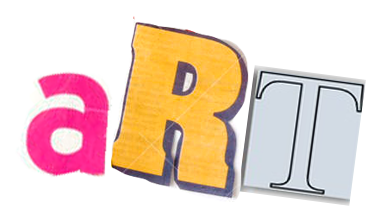 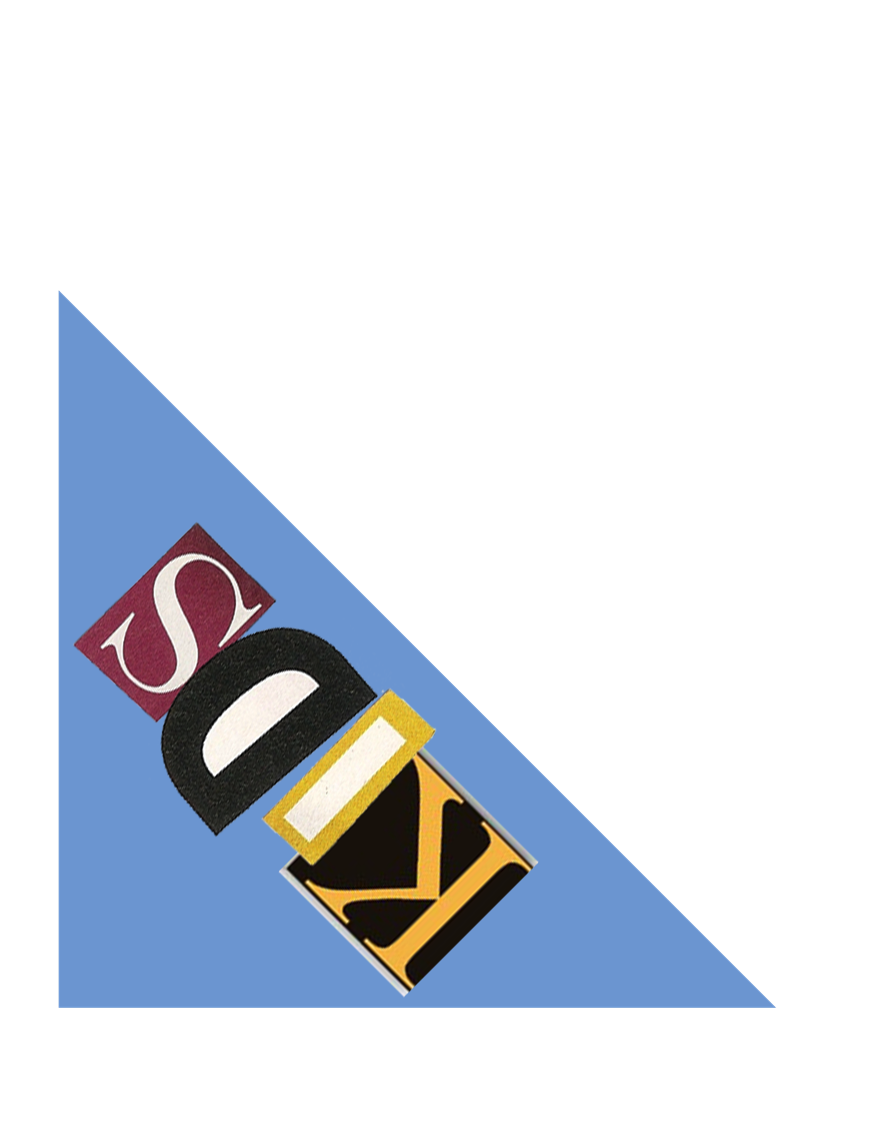 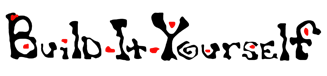 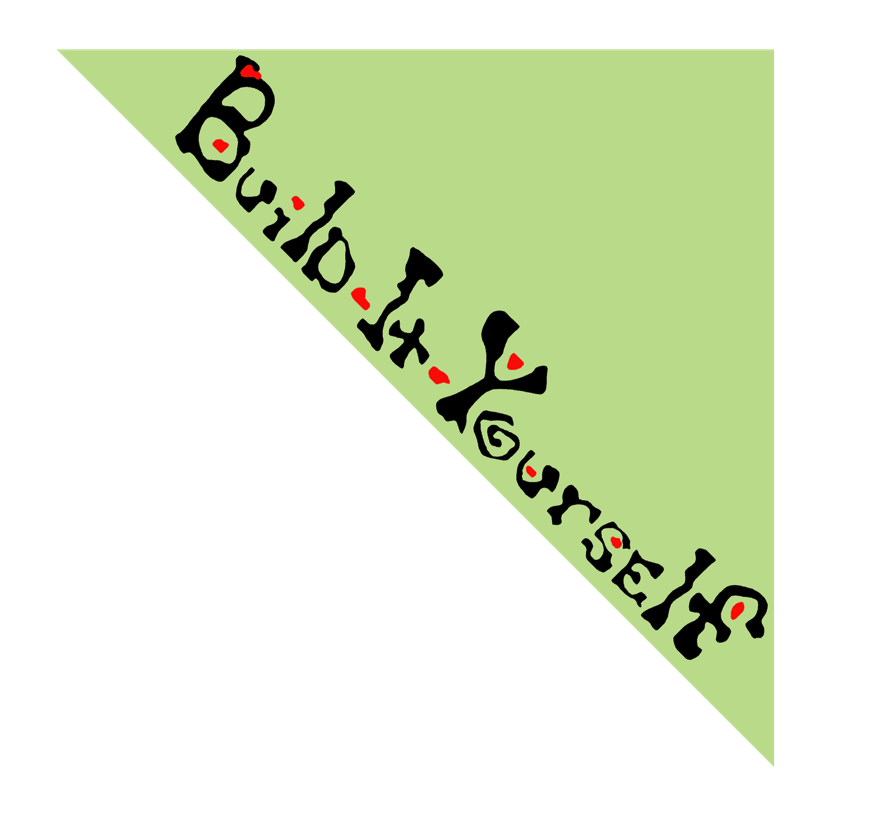 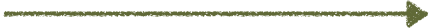 PROBLEM
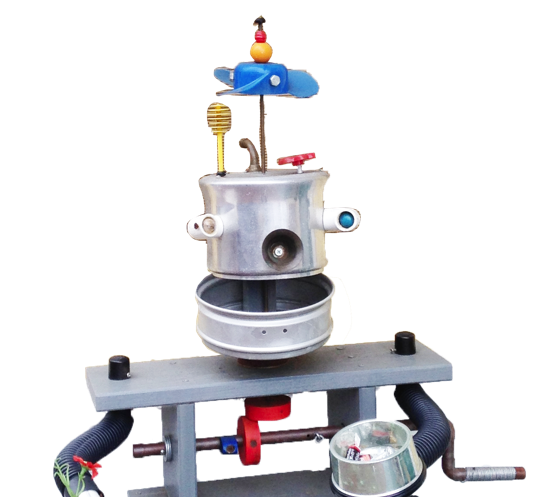 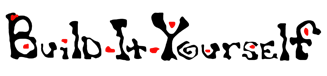 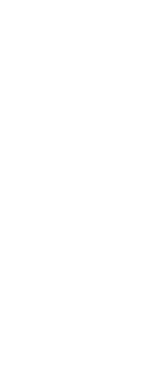 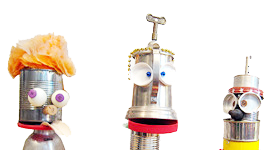 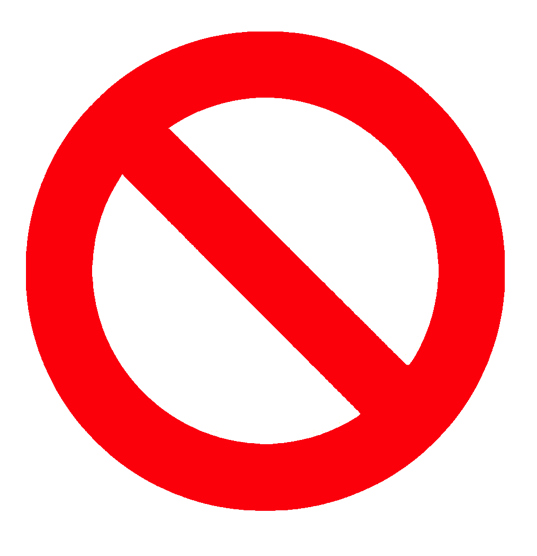 FUN
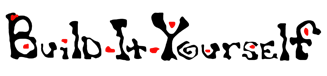 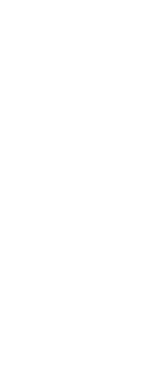 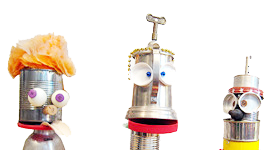 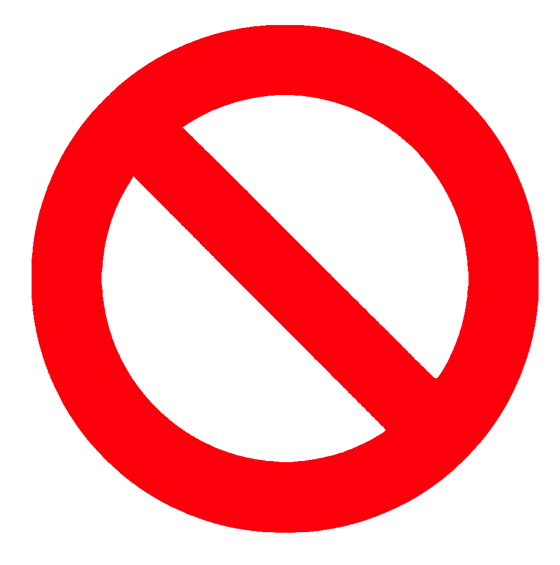 SKILLS
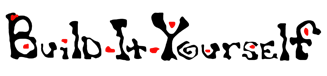 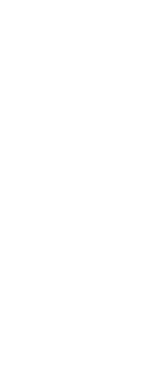 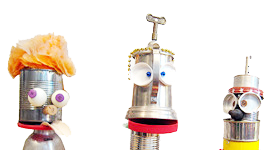 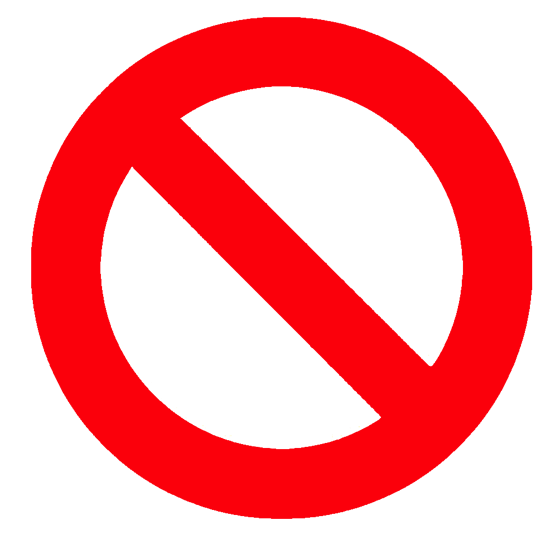 SHARE
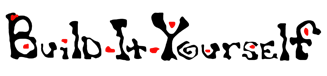 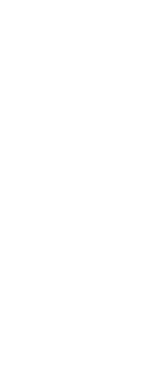 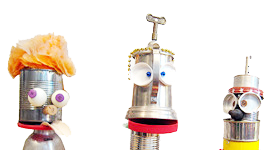 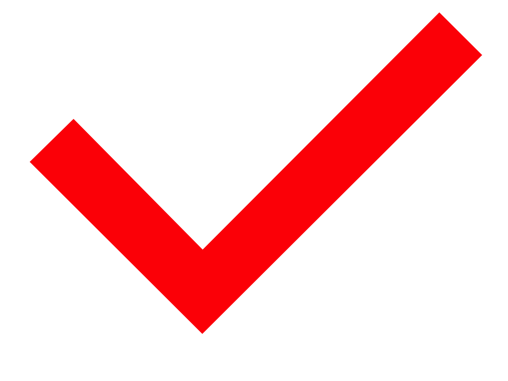 EXPENSIVE
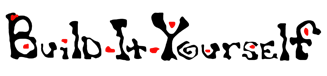 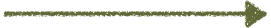 MISSION
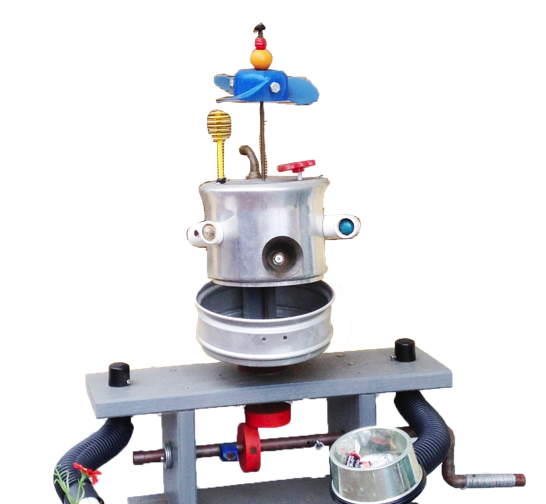 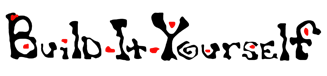 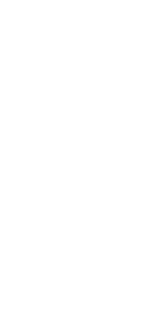 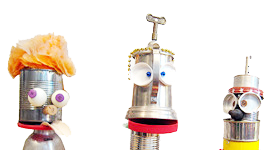 It is IMPORTANT for
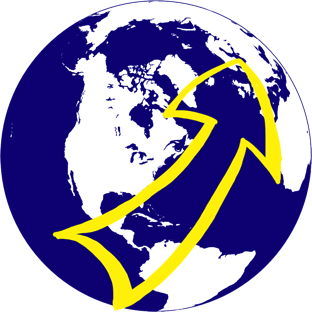 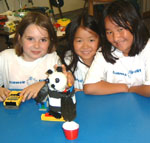 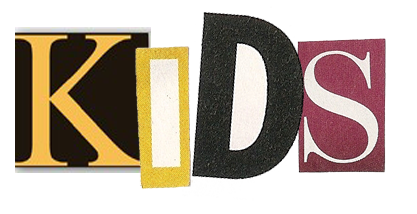 Learn Together
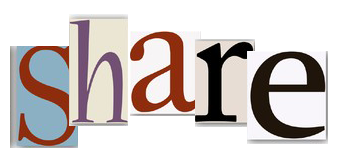 Ideas
Build Collaboratively
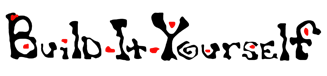 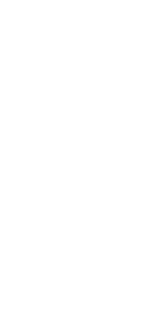 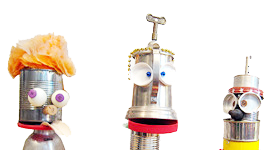 Economize
Have Fun
Life Skills
Share Ideas
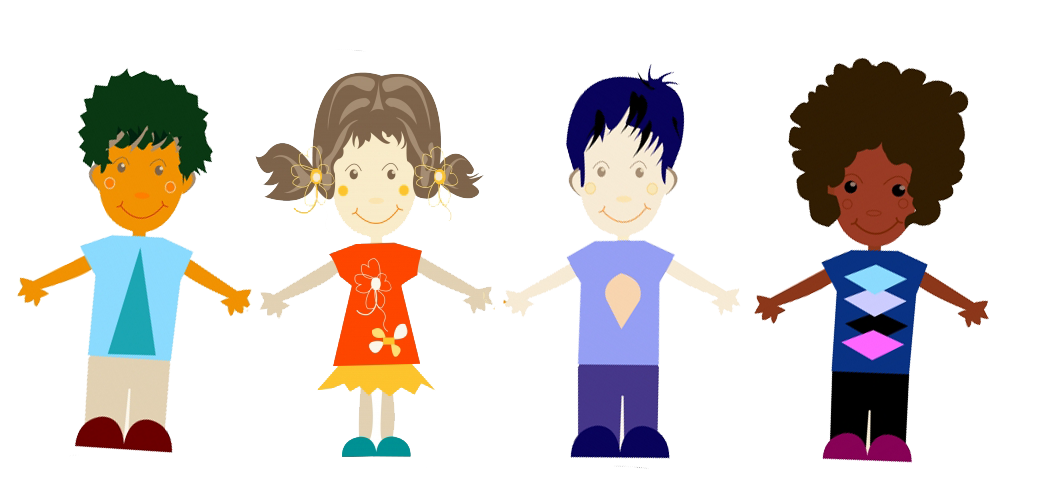 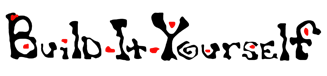 STRATEGY
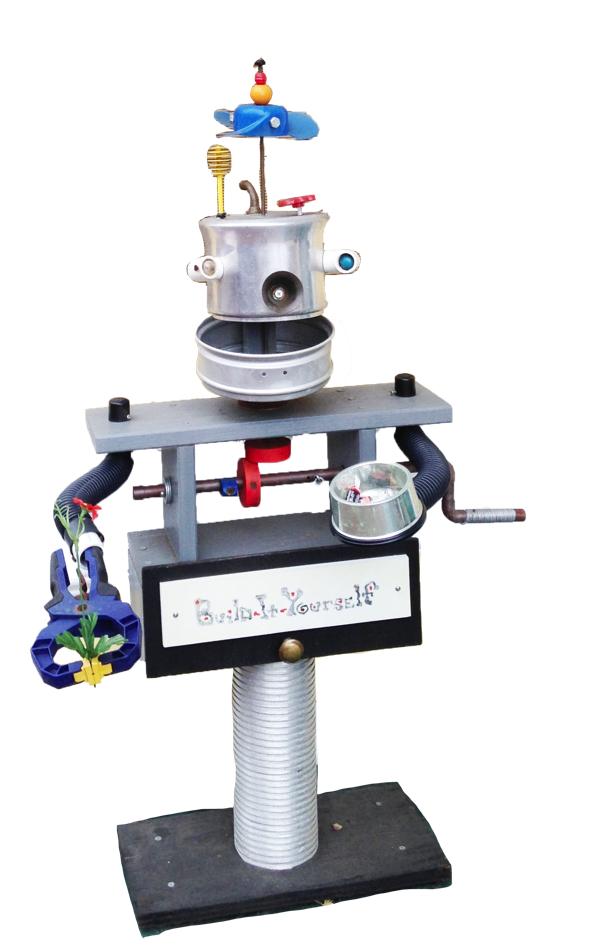 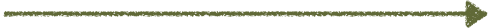 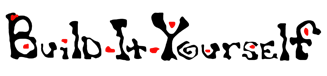 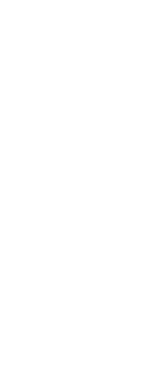 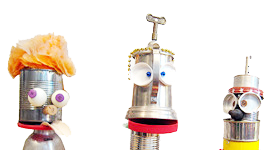 CONTENT
TEACHERS
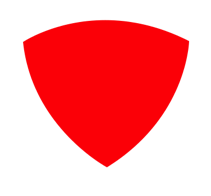 COLLABORATION PLATFORM
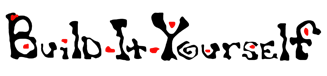 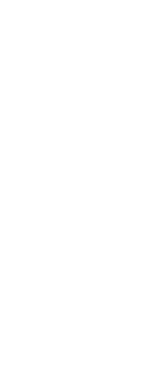 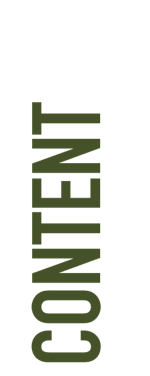 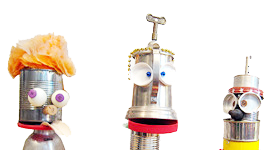 Game-like 
Storyline Challenges
Building Tricks
Build-It-Blocks Modules
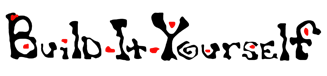 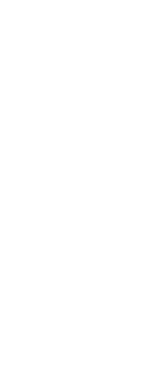 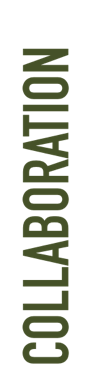 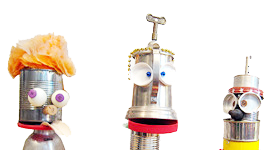 WIKI
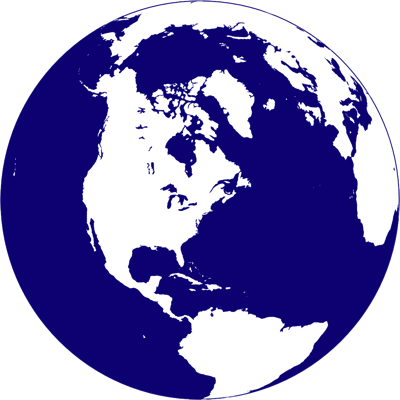 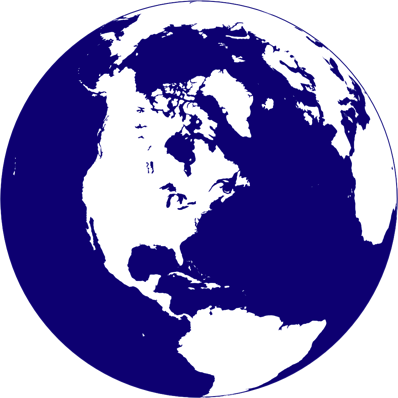 SOCIAL MEDIA
UNIVERSIAL
VARIOUS
TEACHERS
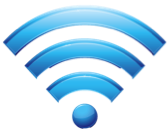 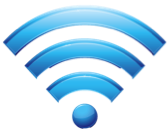 UNIVERSIAL
KIDS
WEBCAST
INVENTION UNIVERSIAL
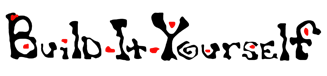 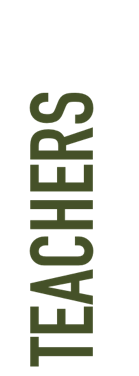 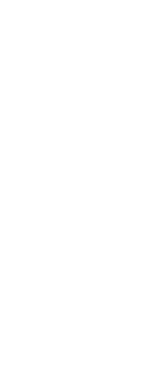 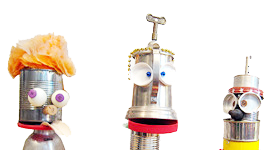 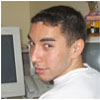 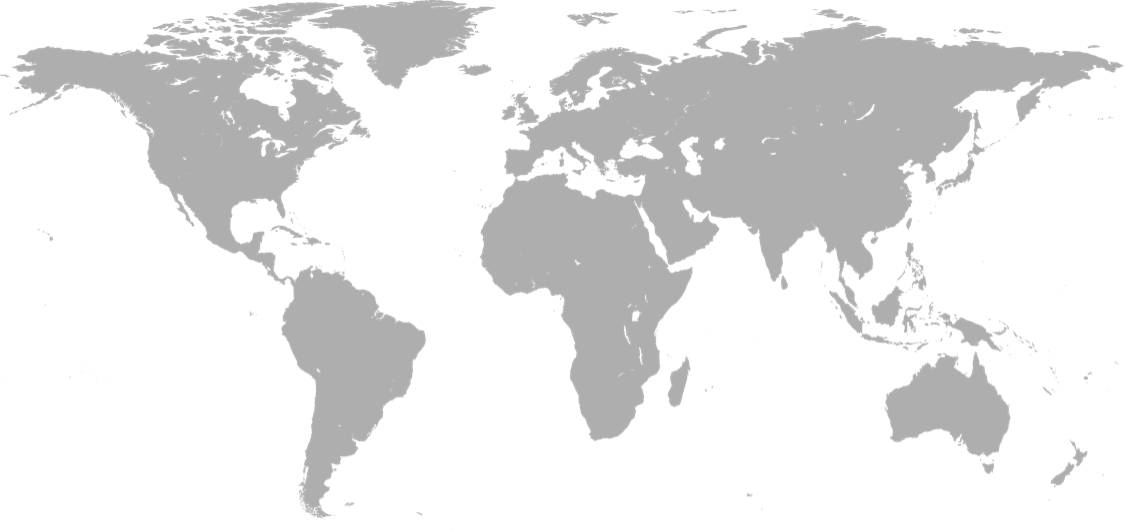 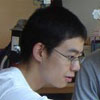 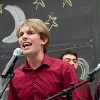 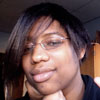 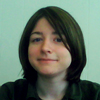 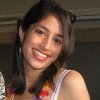 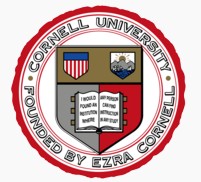 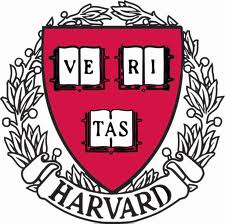 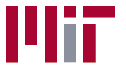 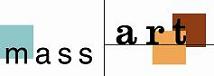 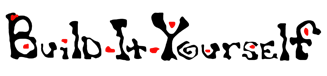 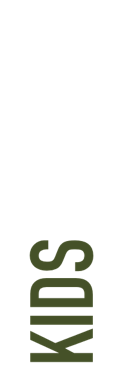 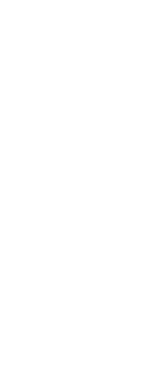 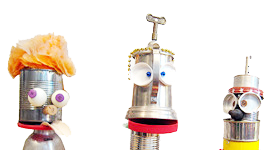 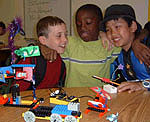 Universal
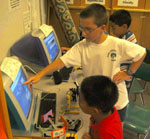 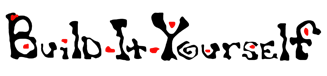 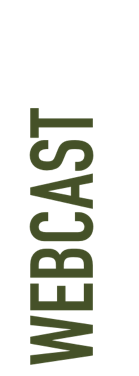 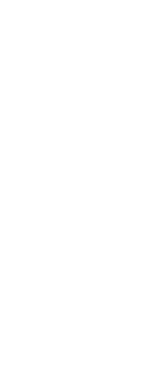 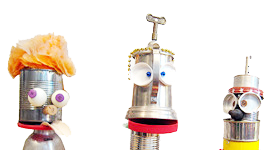 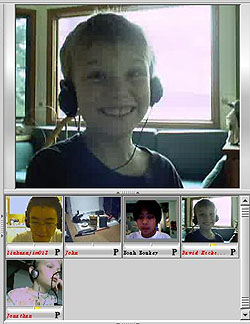 eLearning
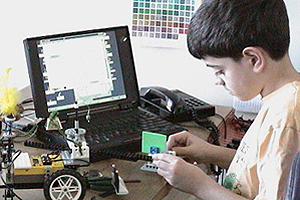 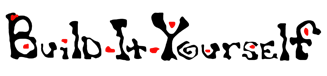 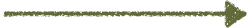 RESULTS
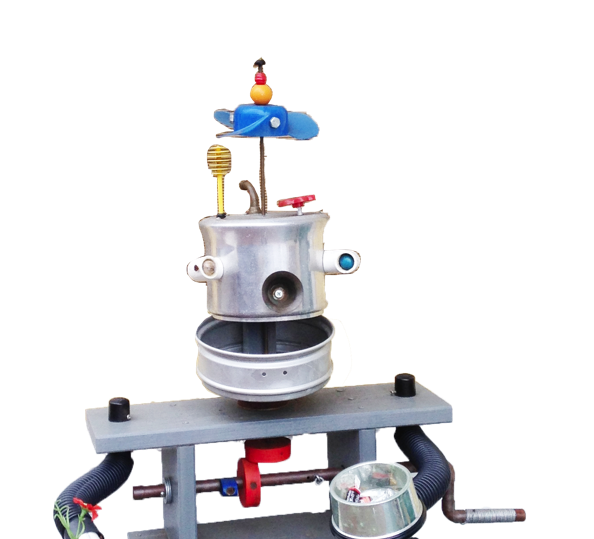 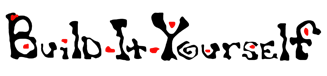 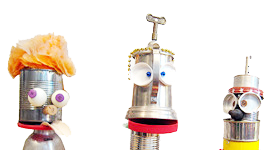 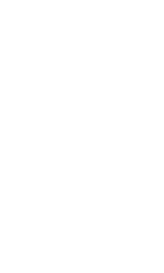 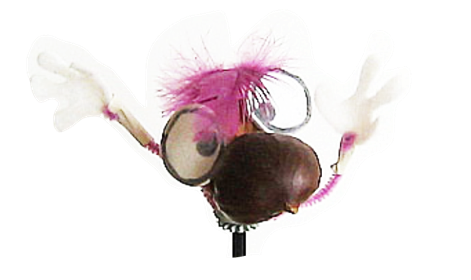 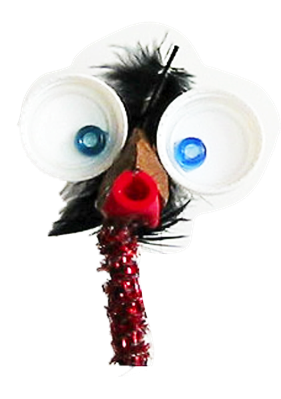 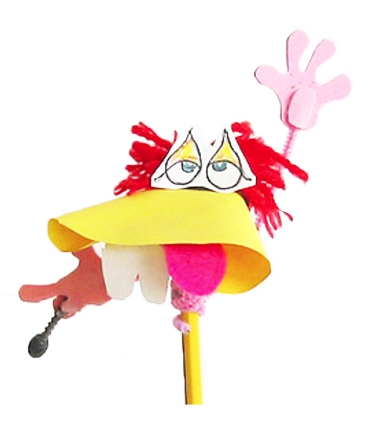 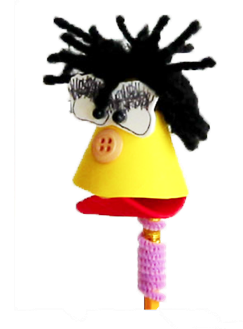 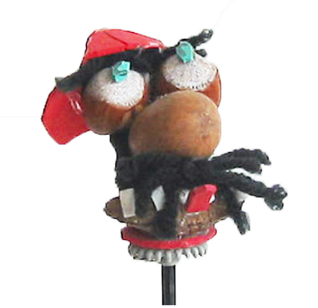 Fun
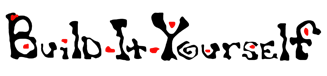 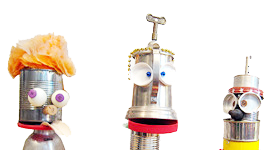 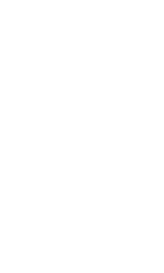 Valuable
Skills
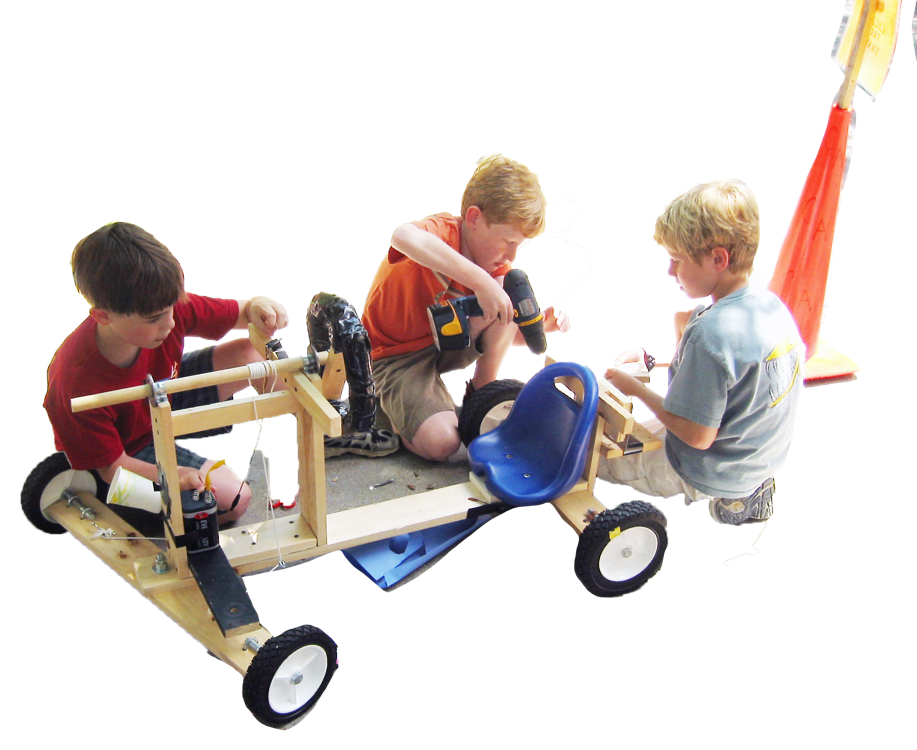 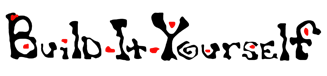 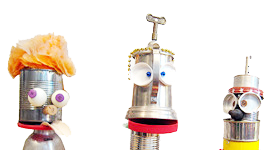 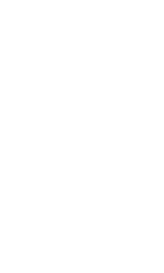 Engage
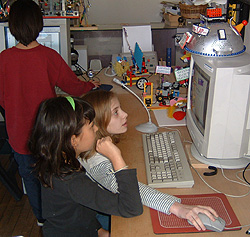 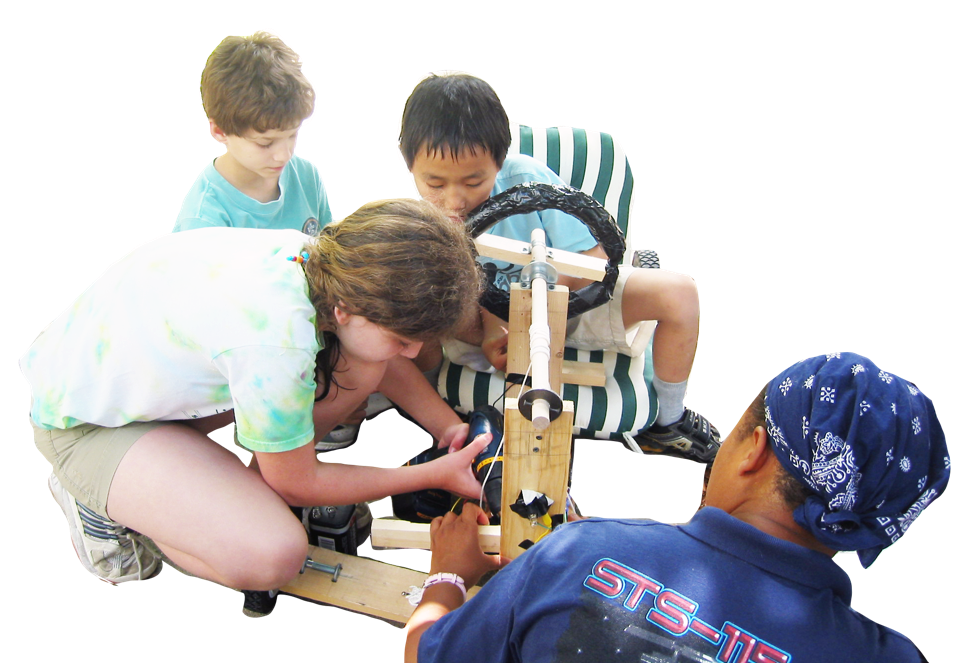 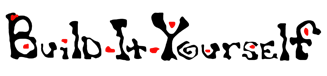 Join our team
Help us bring BIY to your community
Become a BIY member
Become a BIY intern
CALL TO ACTION
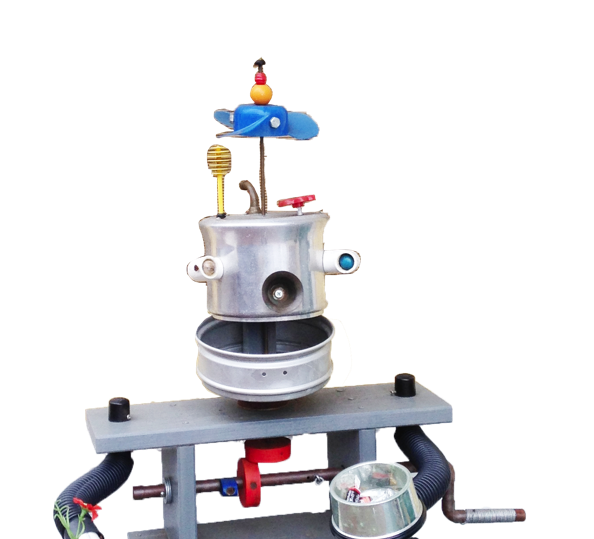 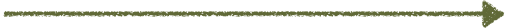 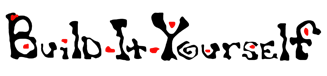 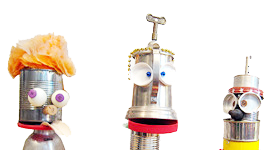 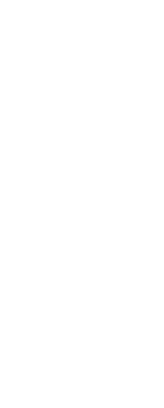 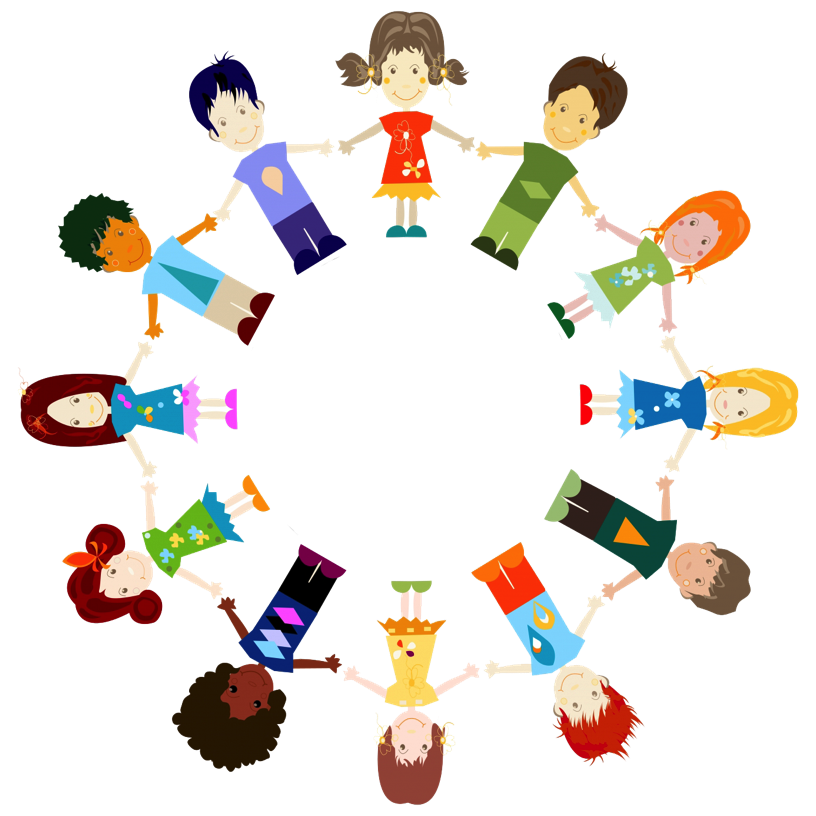 LET’S SHARE
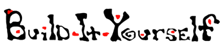 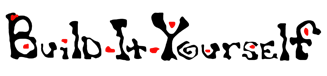